Data (RAW) + MC
Data/MC/software/OS metadata
Increasingly
refined formats
Tree, branches, leafs names
ROOT TTree(s)
Preselection
Cuts (var/value(s):
Signal, CR1, .., CRn
Events
Lumi, σ, BR, εfilter, SF, eff + cov matrix
Discriminating variables, MVA configuration
Cuts (var/value(s):
Signal, CR1, .., CRn
MVA
High-level Selection (could also be MVA)
angle
M(XY)
score
Statistical interpretation: signal extraction, parameter estimation, GOF
Results
fs,μ,M, Γ, cv, …
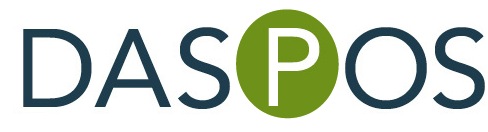